July 2015
Box 5 Calibration Result
Date: 2015-07-12
Authors:
Slide 1
Chinghwa Yu et al, MediaTek Inc.
July 2015
Abstract
This presentation describes MediaTek’s Box 5 calibration results.
Applying 1 BSS UL test case.
Slide 2
Chinghwa Yu et al, MediaTek Inc.
July 2015
Background
Performance differences are found and results are not aligned since members providing results from Sep. 2014.
Box 5 simulation members agreed to focus on aligning  single BSS UL test case in the Mar. 2015 IEEE meeting.
Slide 3
Chinghwa Yu et al, MediaTek Inc.
July 2015
Single BSS Calibration Case
No Shadowing:
Fixed MCS 5:
To avoid path-loss dependent transmission failure due to using MCS 7.
5 Combinations:
All DL.
Single STA.
STA 3, STA9.
STA 3, STA15.
STA 3, STA 27.
STA 3, STA 9, STA 15.
STA 3, STA 9, STA 27.
BSS B, UL traffic.
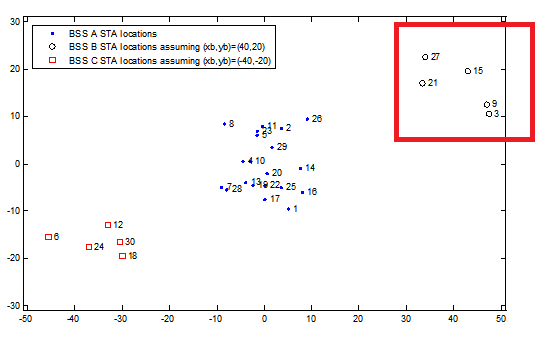 Slide 4
Chinghwa Yu et al, MediaTek Inc.
July 2015
PHY Parameters
Slide 5
Chinghwa Yu et al, MediaTek Inc.
July 2015
MAC Parameters
Slide 6
Chinghwa Yu et al, MediaTek Inc.
July 2015
Simulation Results
Slide 7
Chinghwa Yu et al, MediaTek Inc.
July 2015
Conclusions
Update MTK’s Box 5 calibration results on single BSS test case.
Slide 8
Chinghwa Yu et al, MediaTek Inc.
July 2015
References
R. Porat et al, “Evaluation Methodology”, IEEE 11-14/571r9.
S. Merlin et al, “Simulation Scenarios”, IEEE 11-14/980r12.
P. Loc et al, “TGac Functional Requirements and Evaluation Methodology”, IEEE 11-09/0451r16.
Slide 9
Chinghwa Yu et al, MediaTek Inc.